স্বাগতম
শিক্ষক পরিচিতি
ফকির সহিদুল ইসলাম
                বি,এস,সি (অনার্স),বি,এড, এম,এস,সি (গণিত)
               সহকারী শিক্ষক (গণিত)
             সেন্ট পল্‌স উচ্চ বিদ্যালয়
                 মোংলা,বাগেরহাট ।
                               মোবাইলঃ ০১৭১৬১৬৯৮৬৩
                         ই-মেইলঃ fakirsahidul87@gmail.com
পাঠ পরিচিতি
শ্রেনি – ৮ম
               অধ্যায় – ২য়
        তারিখ – ১৬/০১/২০২০
             সময়- ৫০ মিনিট
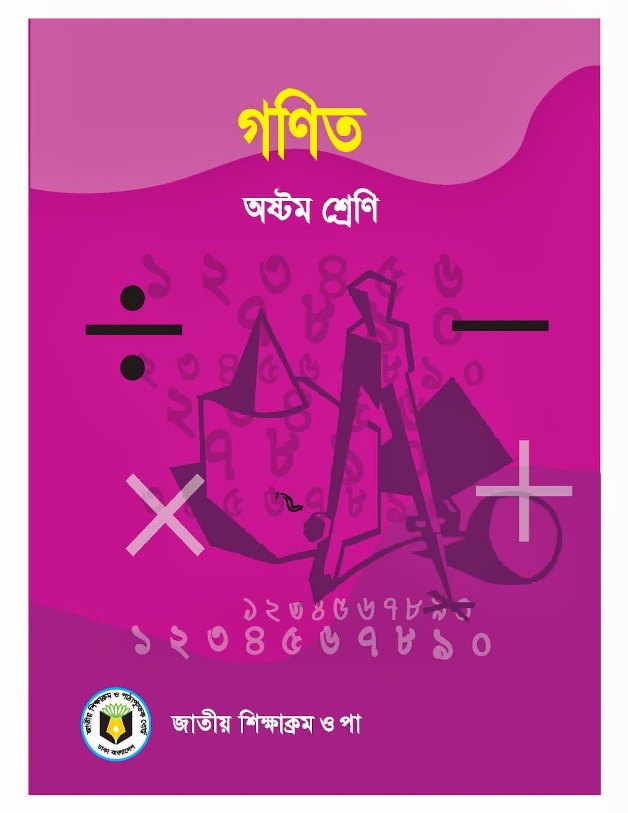 চিত্রগুলো লক্ষ্য করঃ
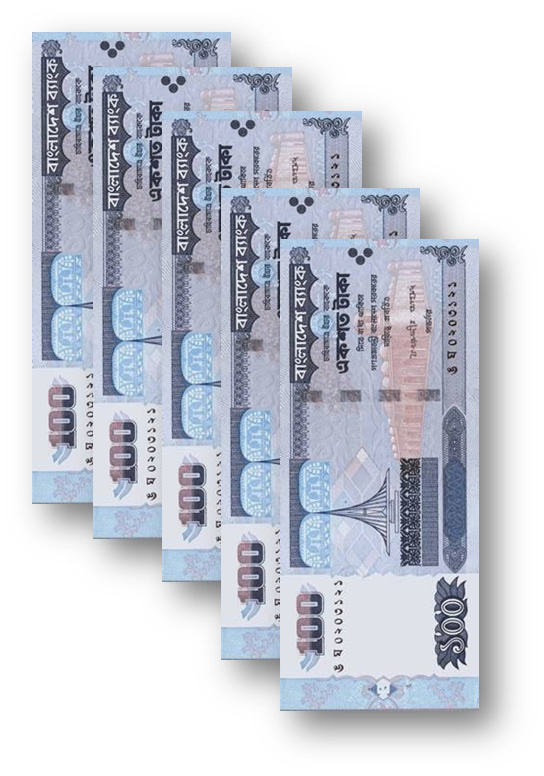 আরও লক্ষ্য করঃ
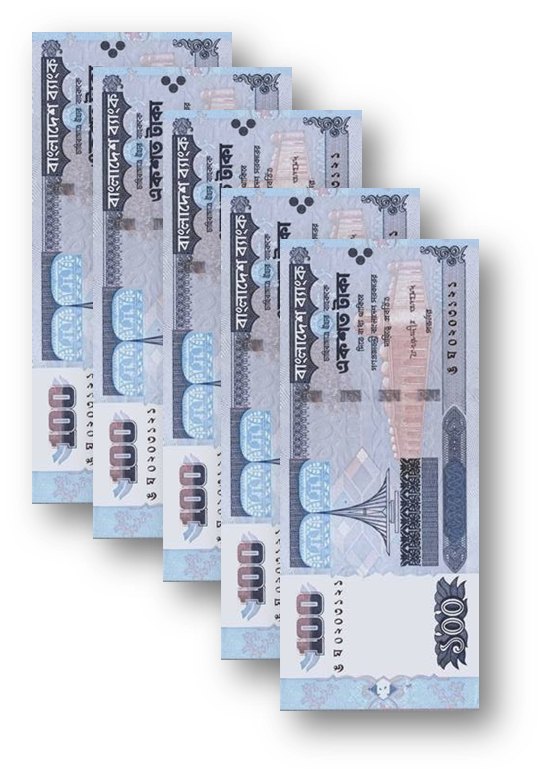 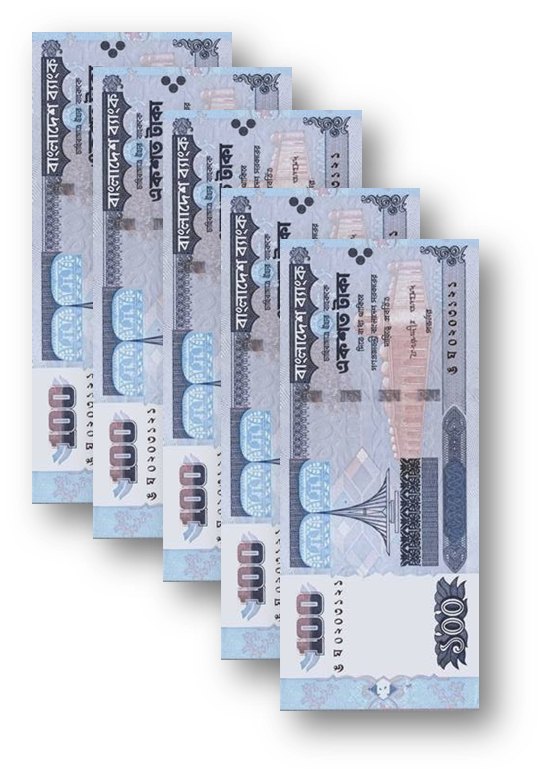 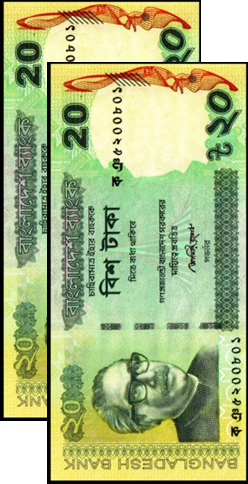 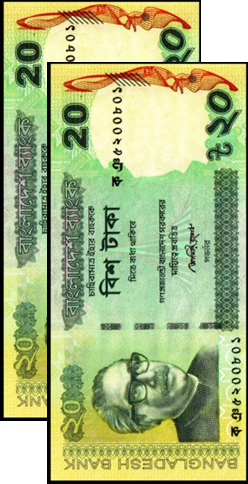 আসল
মুনাফা
মুনাফা আসল
তাহলে আজ আমরা শিখবঃ
সরল মুনাফা
শিখনফল
মুনাফা কী তা বলতে পারবে।
সরল মুনাফার হার ব্যাখ্যা করতে পারবে।
এই পাঠ শেষে শিক্ষার্থীরা -----
সরল মুনাফা সংক্রান্ত সমস্যা সমাধান করতে পারবে।
মুনাফা,মূলধন,মুনাফার হার ও সময়কাল
সরল মুনাফা
প্রতি বছর শেষে শুধু   প্রারম্ভিক মূলধনের উপর যে মুনাফা হিসাব করা হয় তাকে সরল মুনাফা বলে
প্রয়োজনীয় সূত্রাবলী
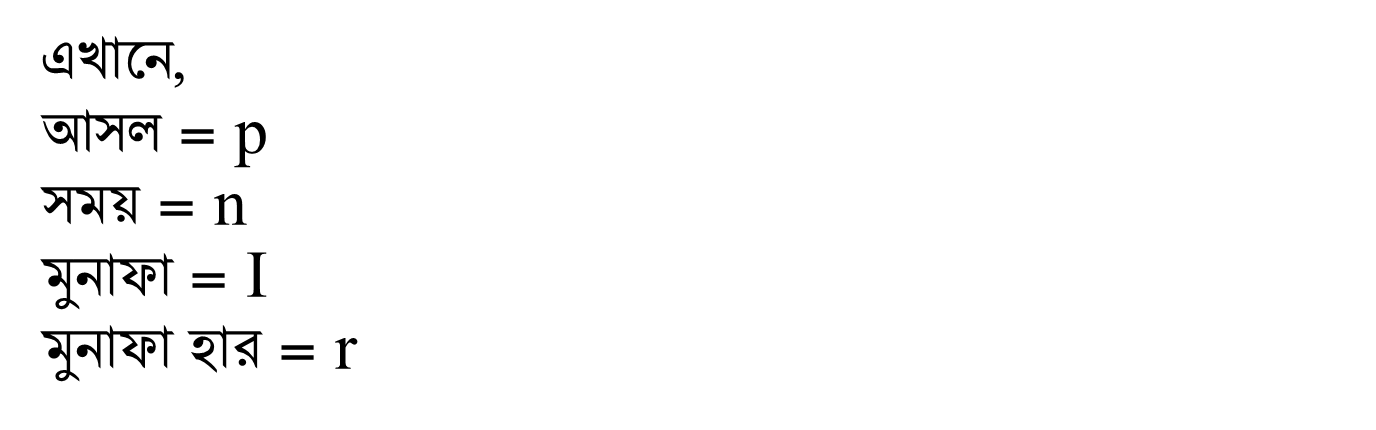 তাহলে,সরল মুনাফা:  I = p r n
এবং মুনাফা আসল = মুনাফা + আসল
শতকরা বার্ষিক ১০ টাকা হারে ৫০০০ টাকা ২ বছরের সরল মুনাফা কত হবে ?
সমস্যাঃ
সমাধানঃ
এখানে, 
মুনাফার হার r = ১০%   
	আসল  P = ৫০০০ টাকা
	সময়    n = ২ বছর
সরল মুনাফা  I   = Prn 
			= ৫০০০× ১০% × ২
			= ৫০০০ × ১০÷১০০ × ২
			=১০০০ টাকা (উত্তর)
জালাল সাহেব ৫০০০টাকা ব্যাঙ্কে জমা রাখলেন ।১০%মুনাফায় ৫বছর পর তার মুনাফা কত হবে?
একক কাজ
রাশেদ সাহেব ১০০০০ টাকা ব্যাংকে রাখার পর ১ বৎসর পর ১২০০০ টাকা পেলেন ,তিনি শতকরা কত টাকা লাভ পেলেন?
দলীয় কাজ
মূল্যায়নঃ
মুনাফা কি ?
সরল মুনাফা ?
মূলধন বলতে কি বোঝ ?
বাড়ির কাজ
শতকরা বার্ষিক কত মুনাফায় ৩০০০ টাকার ৫বছরের মুনাফা ১৫০০ টাকা হবে ?
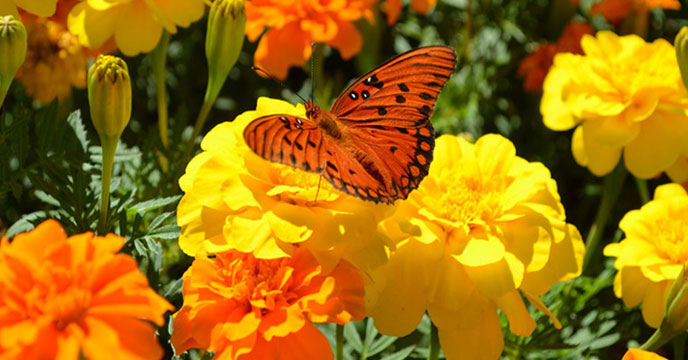 ধন্যবাদ